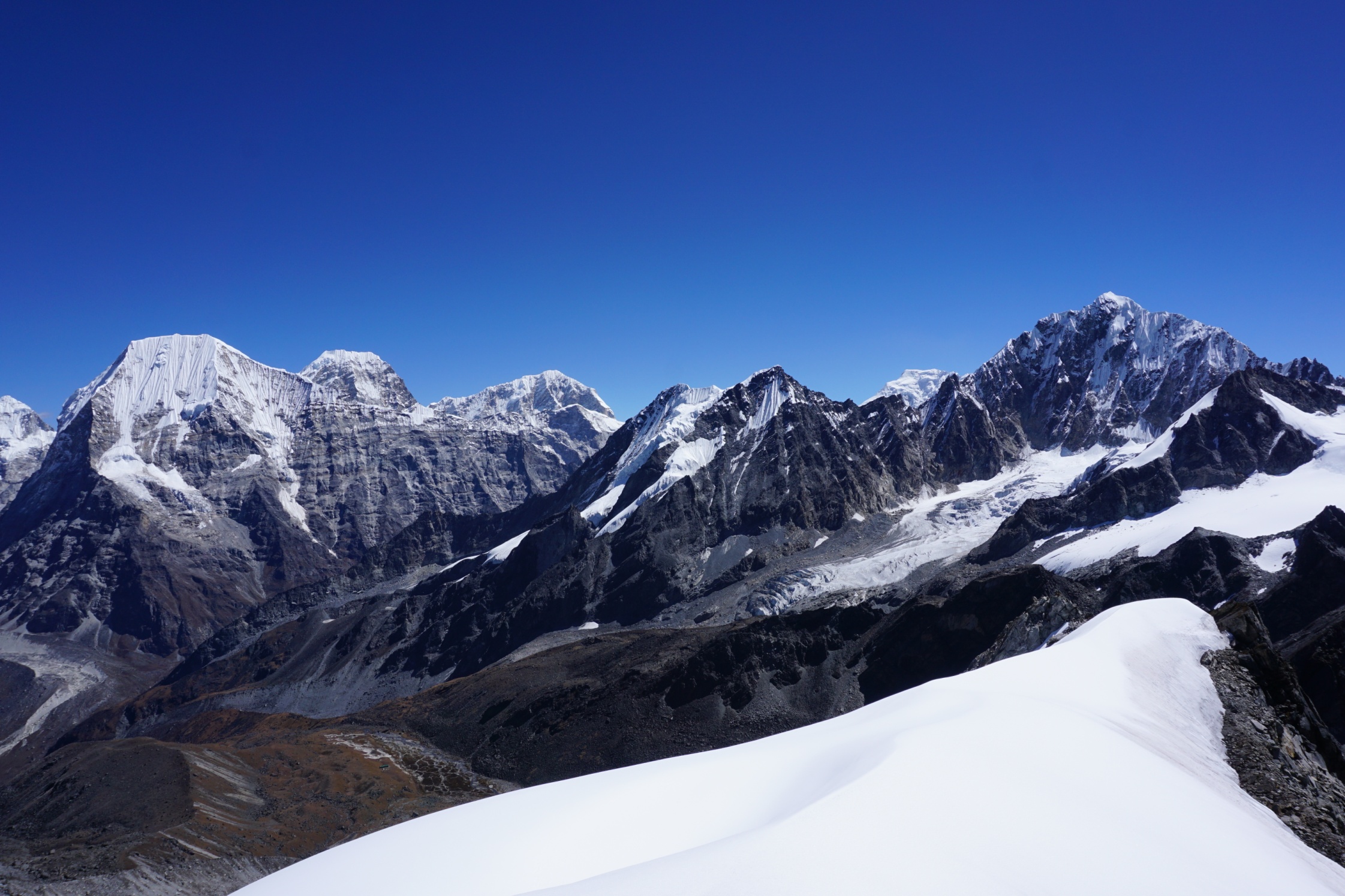 Spatial analysis and statistical modelling of snow cover dynamics in the Central Himalayas, Nepal
Johannes Weidinger1, Lars Gerlitz2, Benjamin Bechtel1 and Jürgen Böhner1

	1 Center for Earth System Research and Sustainability, University of Hamburg, Germany
	2 German Research Centre for Geosciences, Helmholtz Centre Potsdam, Germany
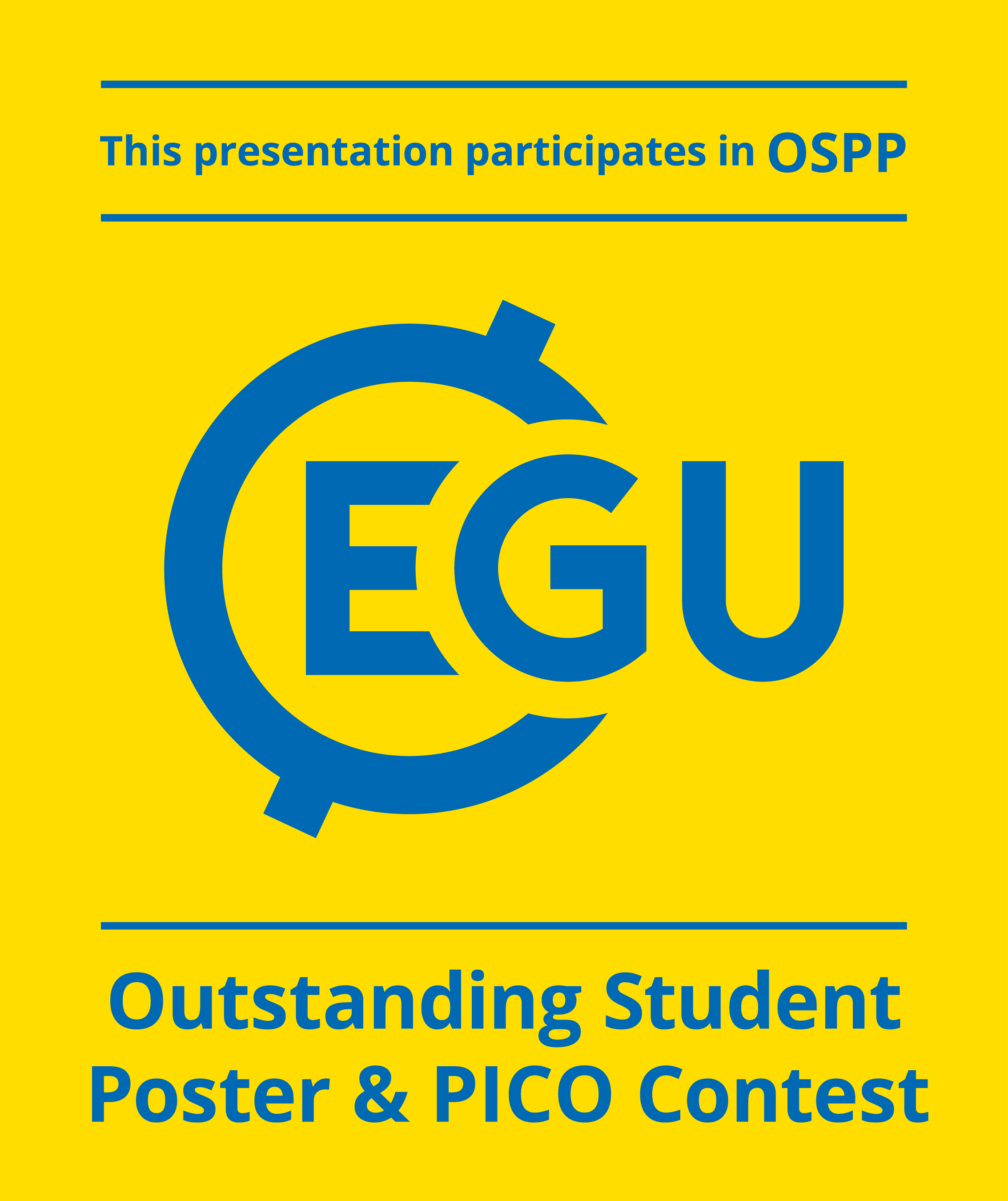 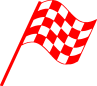 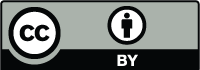 START
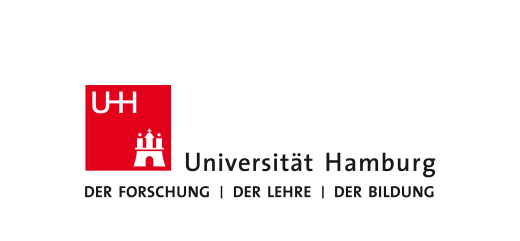 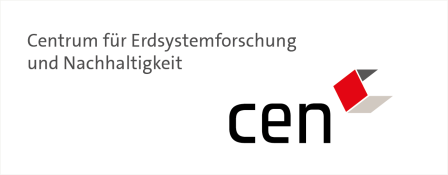 Fig. 1:	 View from Yalun Ri summit (5630 m a.s.l.) in the Rolwaling Himal (Nepal) towards eastern Solu Khumbu region
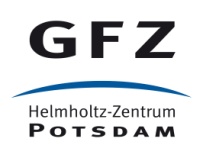 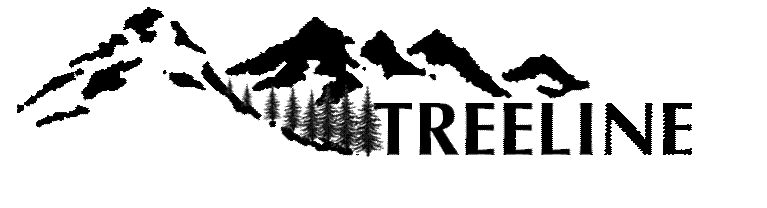 Structure and content
I. Introduction and study area
This page is the home screen!
START
II. Data base and methodical background
III. Model development and input parameter implementation
HOME
NEXT
IV. Results
V. Model evaluation and discussion
PREV
Navigation:
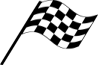 …
(Left bar)
PREV
HOME
NEXT
START
Link to further content
Go to the previous page
Brings you back to page 1
Go to the next page
Return to this page
I. Introduction and study area
Scientific necessity – snow cover as important parameter:
- hydrological runoff studies
- snow cover and ecological (plant distribution) modelling
- high resolution “bottom-up” approach in snow cover prediction

		Shortcomings of current state of the art techniques and products:
START
HOME
Physical models (top-down)
Reanalysis data (ERA-Interim)
Remote sensing (MODIS)
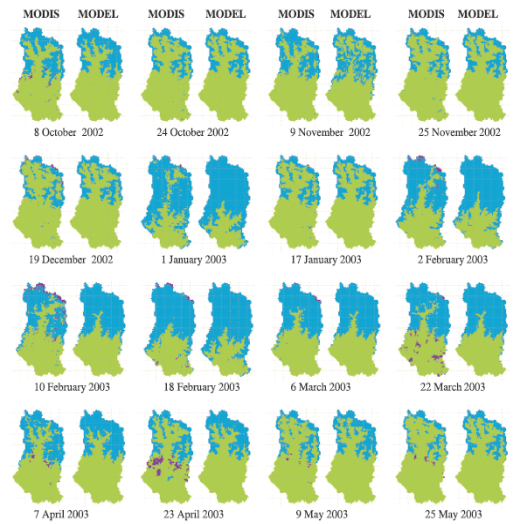 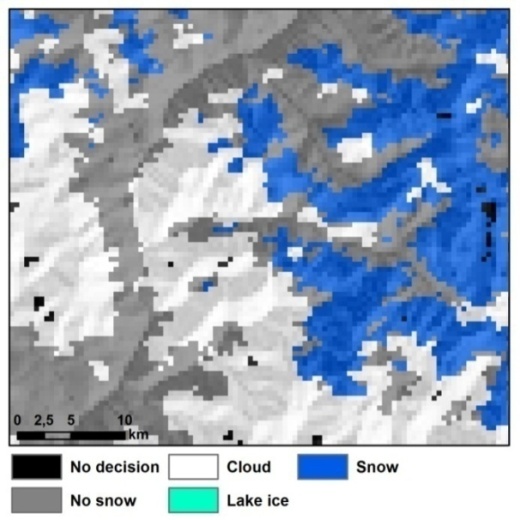 NEXT
PREV
cloud coverage!
coarse resolution!
temporal resolution!
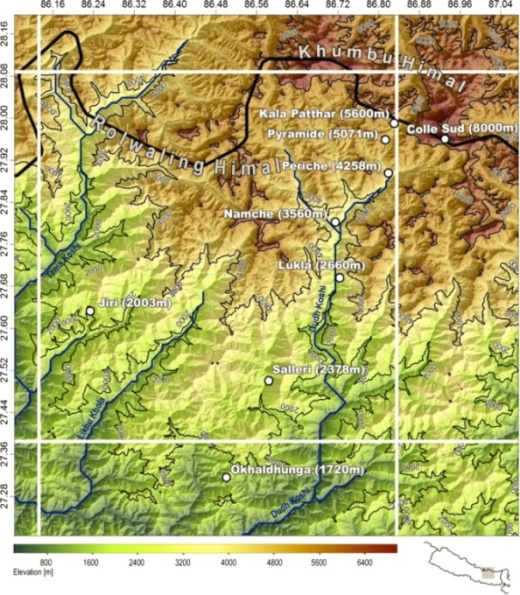 WEB-DHM-S physical model (Shrestha et al. 2012)
ERA-Interim resolution of 0.7° (Gerlitz 2014)
Cloudy MODIS scene (Weidinger 2016)
I. Introduction
Idea behind the approach:
Development of statistical model on basis of daily MODIS (TERRA) snow cover data:









	- statistical modelling of physical processes (solid precipitation, snow melt, sublimation)

	- high spatio-temporal resolution (500 x 500 m on a daily basis)
		
		Snow Distribution Model (SDM) and Snow Recession Model (SRM)
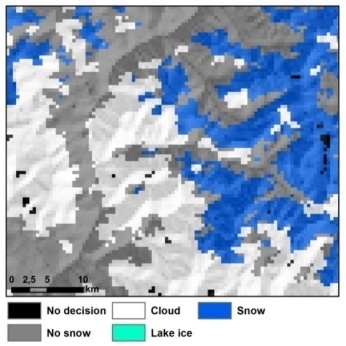 Land surface temperatures and TRMM precipitation estimates
Meteorological in situ measurements
Topoclimatic parameters
START
+
+
+
HOME
NEXT
Cloudy MODIS scene
Remote sensing obs.
Point measurements
GIS derived inputs
PREV
I. Introduction
Study area in the Rolwaling Himal
Located in the Gaurishankar Conservation Area (GCA) at the bottom of Mt. Gaurishankar (7134 m a.s.l.)

Between Langtang National Park (East)
and Sagarmatha National Park (Mt. Everest Region West)
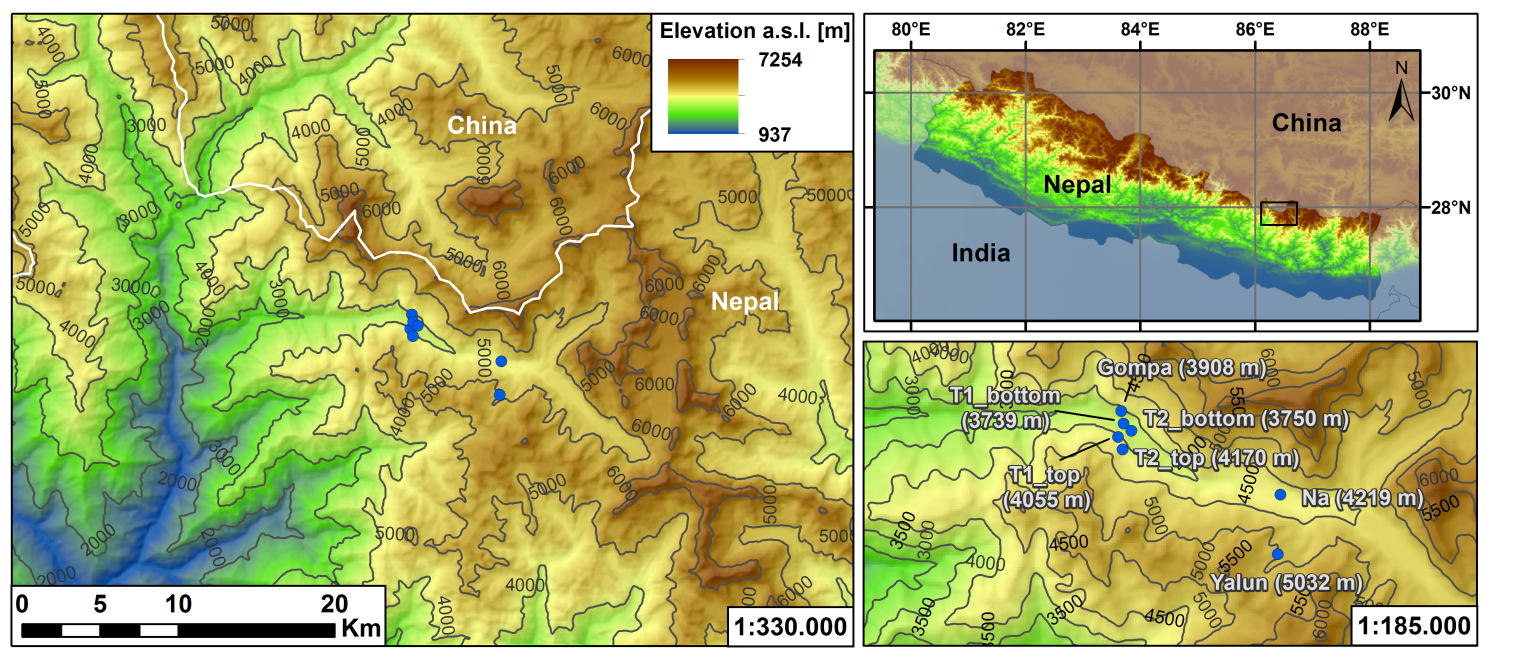 START
HOME
NEXT
PREV
7 meteorological weather stations between 3700 and 5100 m a.s.l.:
Gompa
T1 bottom
T2 bottom
Na
Touch to view pictures!
T1 top
T2 top
Yalun
I. Study area
Gompa station at 3908 m a.s.l.
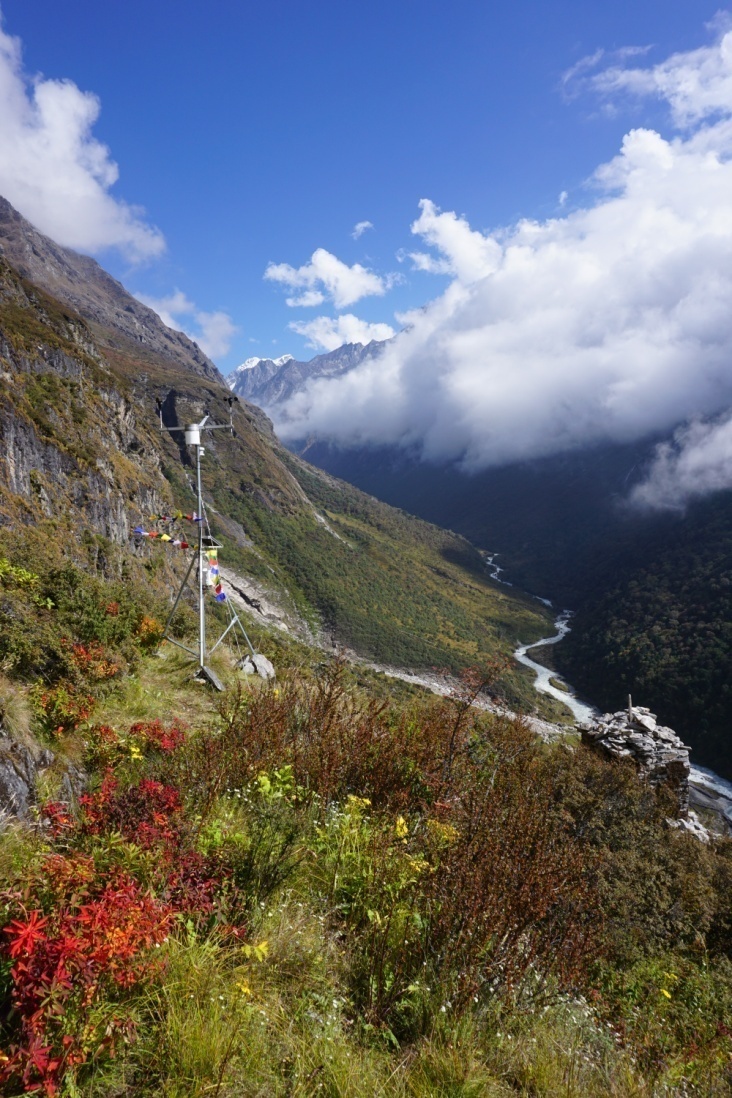 Longitude:	 86.375 °E
Latitude:	 27.905 °N
Orientation: SSW

Mounted sensors: Air temperature and humidity 
	           Global irradiance
	           Rain gauge
	           Wind direction
	           Wind speed
Show sensors!
START
HOME
NEXT
PREV
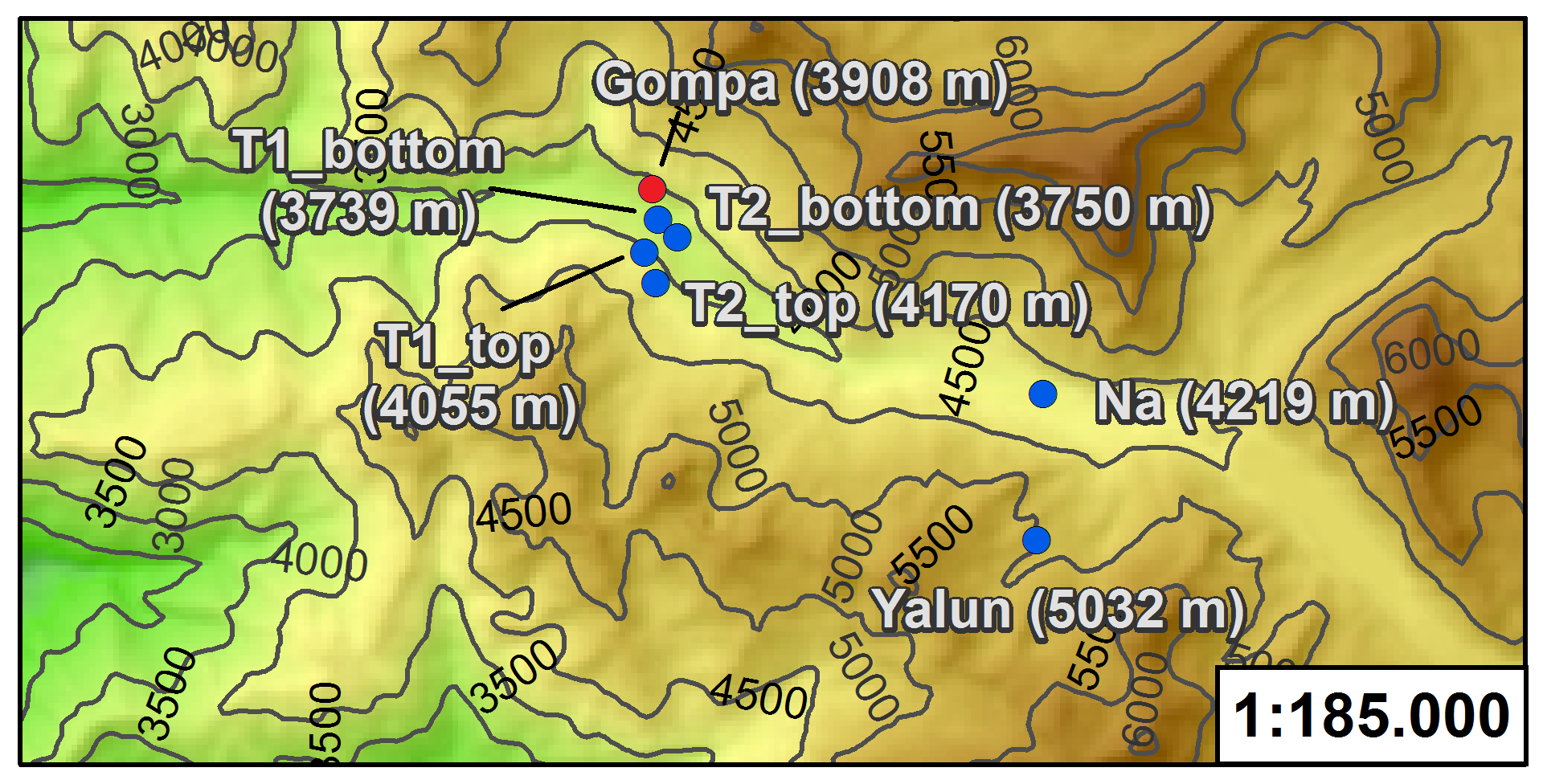 I. Study area
T1 bottom station at 3739 m a.s.l.
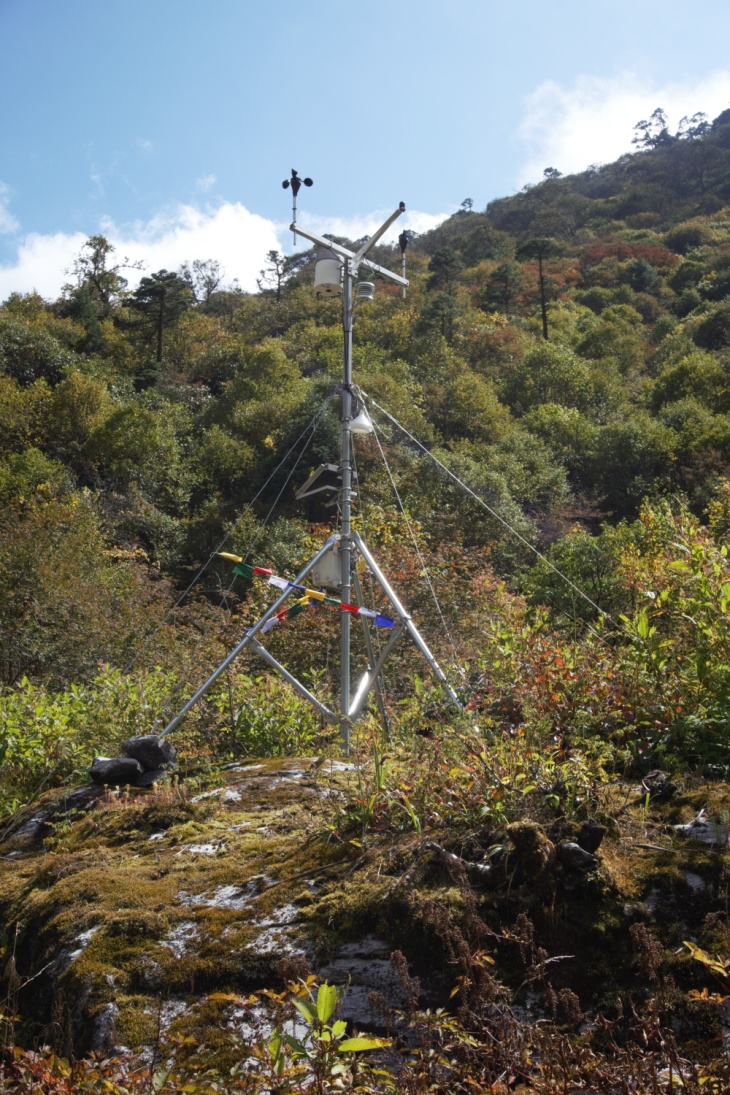 Longitude:	 86.376 °E
Latitude:	 27.901 °N
Orientation: N

Mounted sensors: Air temperature and humidity 
	           Global irradiance
	           Rain gauge
	           Wind direction
	           Wind speed
Show sensors!
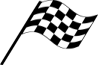 START
HOME
NEXT
PREV
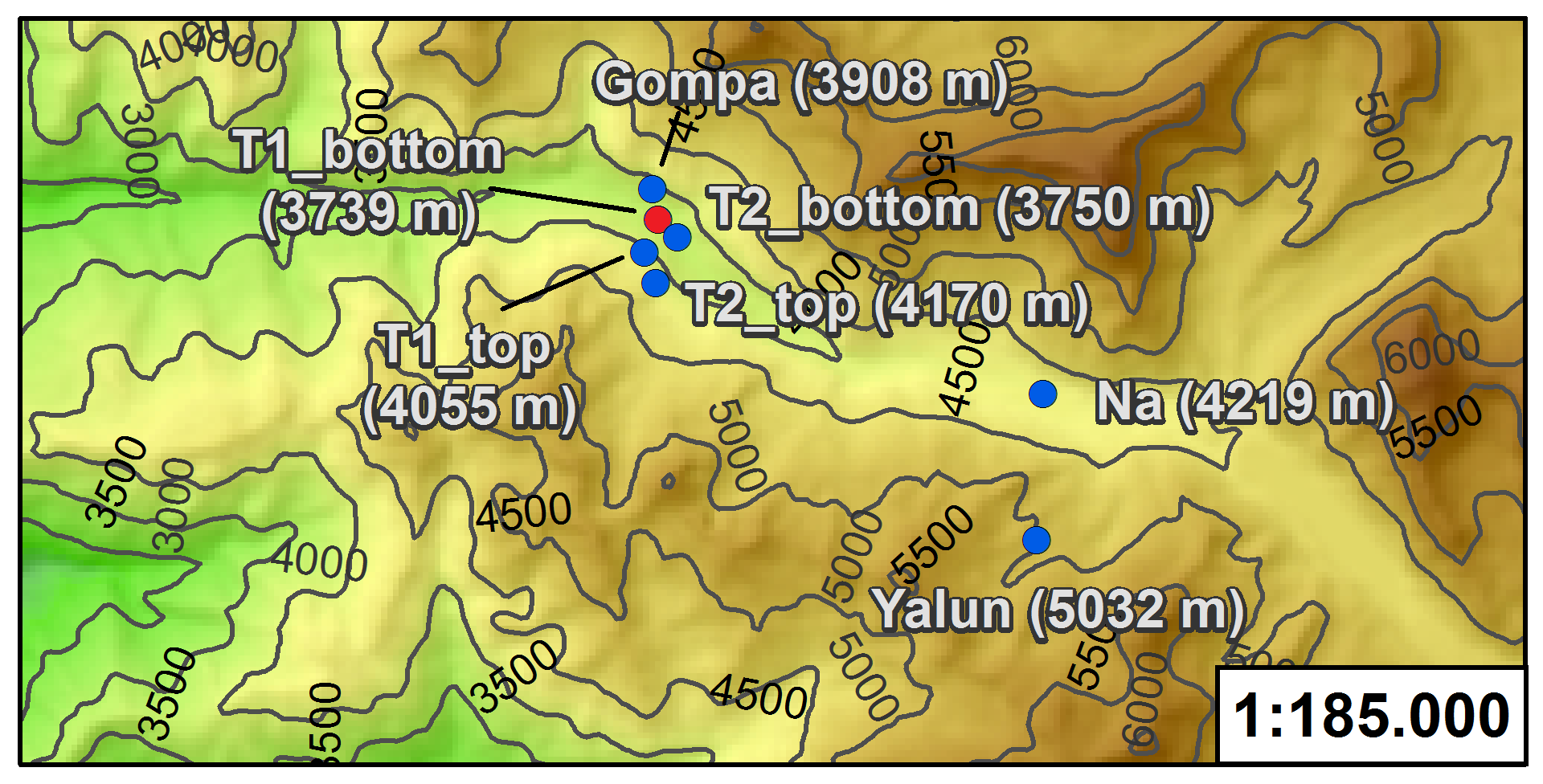 I. Study area
T1 top station at 4055 m a.s.l.
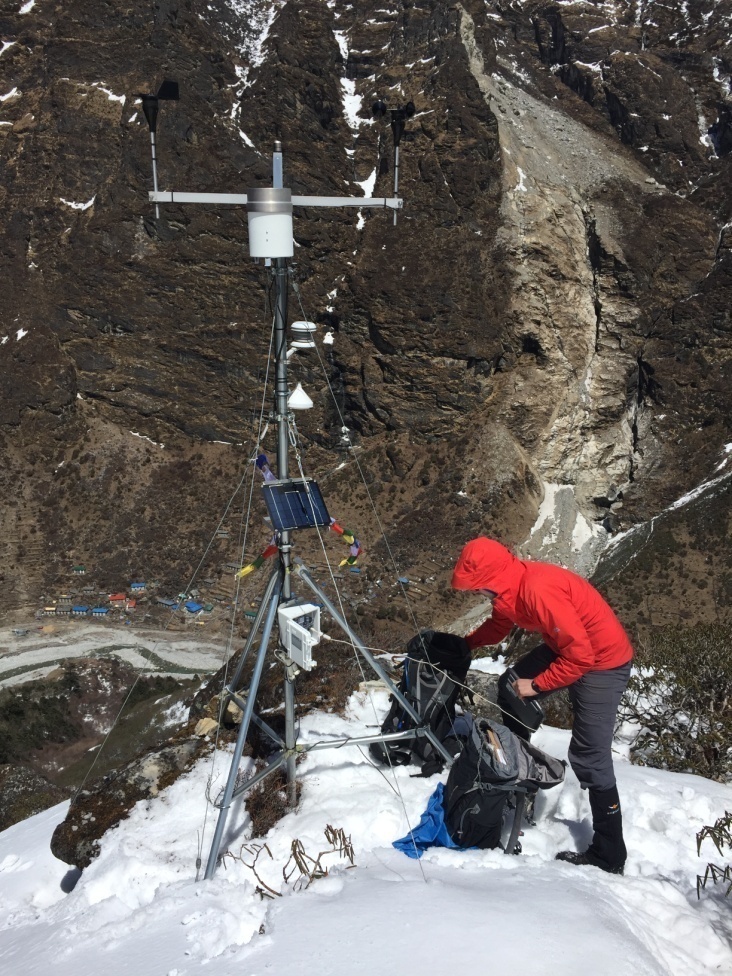 Longitude:	 86.374 °E
Latitude:	 27.897 °N
Orientation: NE

Mounted sensors: Air temperature and humidity 
	           Global irradiance
	           Rain gauge
	           Wind direction
	           Wind speed
Show sensors!
START
HOME
NEXT
PREV
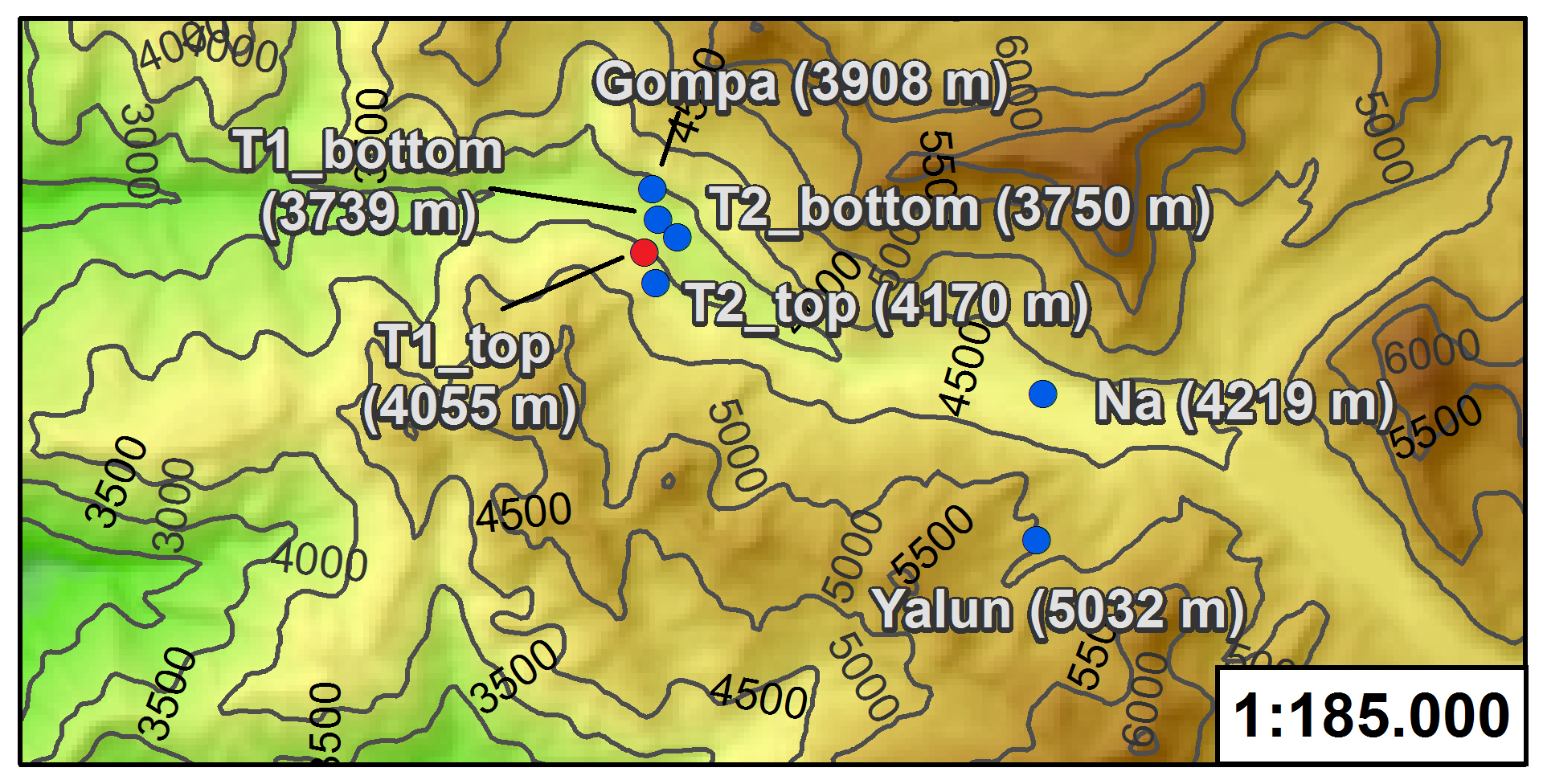 I. Study area
T2 bottom station at 3750 m a.s.l.
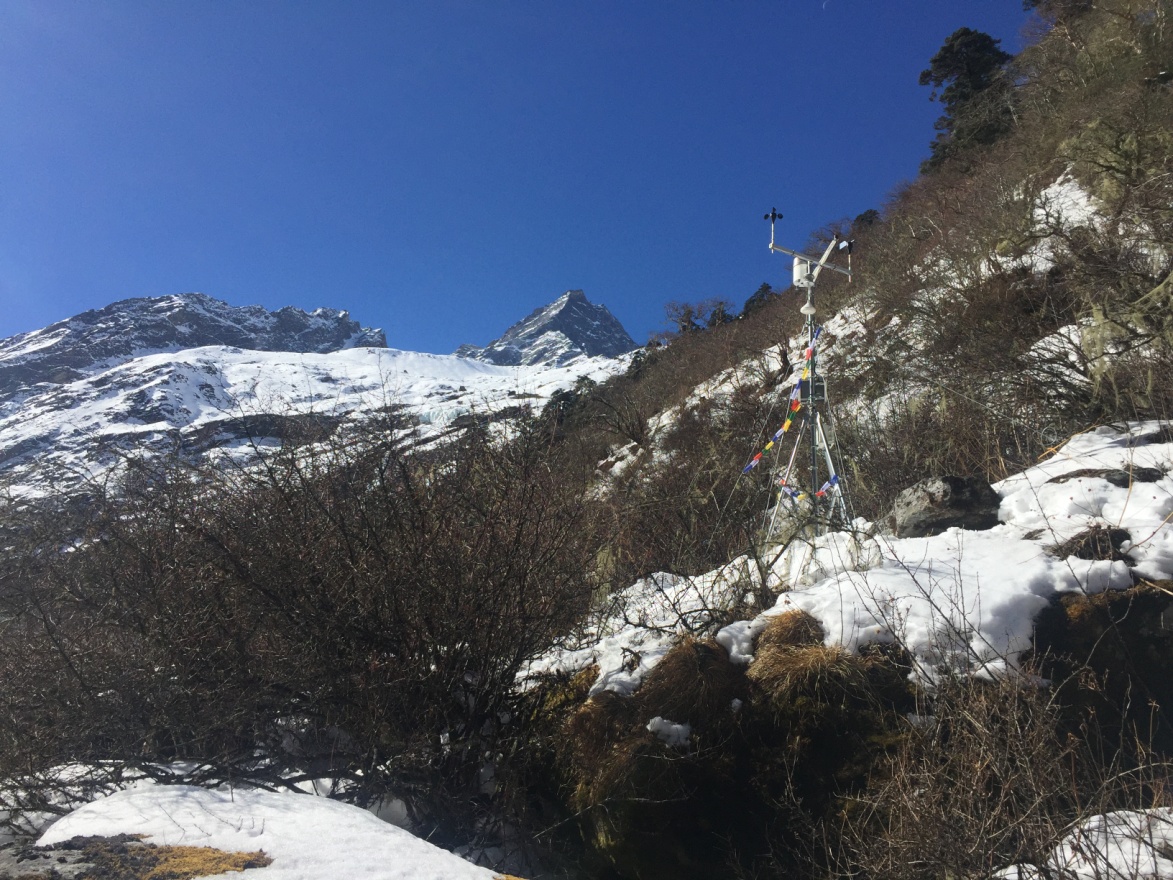 Longitude:	 86.379 °E
Latitude:	 27.899 °N
Orientation: NE

Mounted sensors: Air temperature and humidity 
	           Global irradiance
	           Rain gauge
	           Wind direction
	           Wind speed
Show sensors!
START
HOME
NEXT
PREV
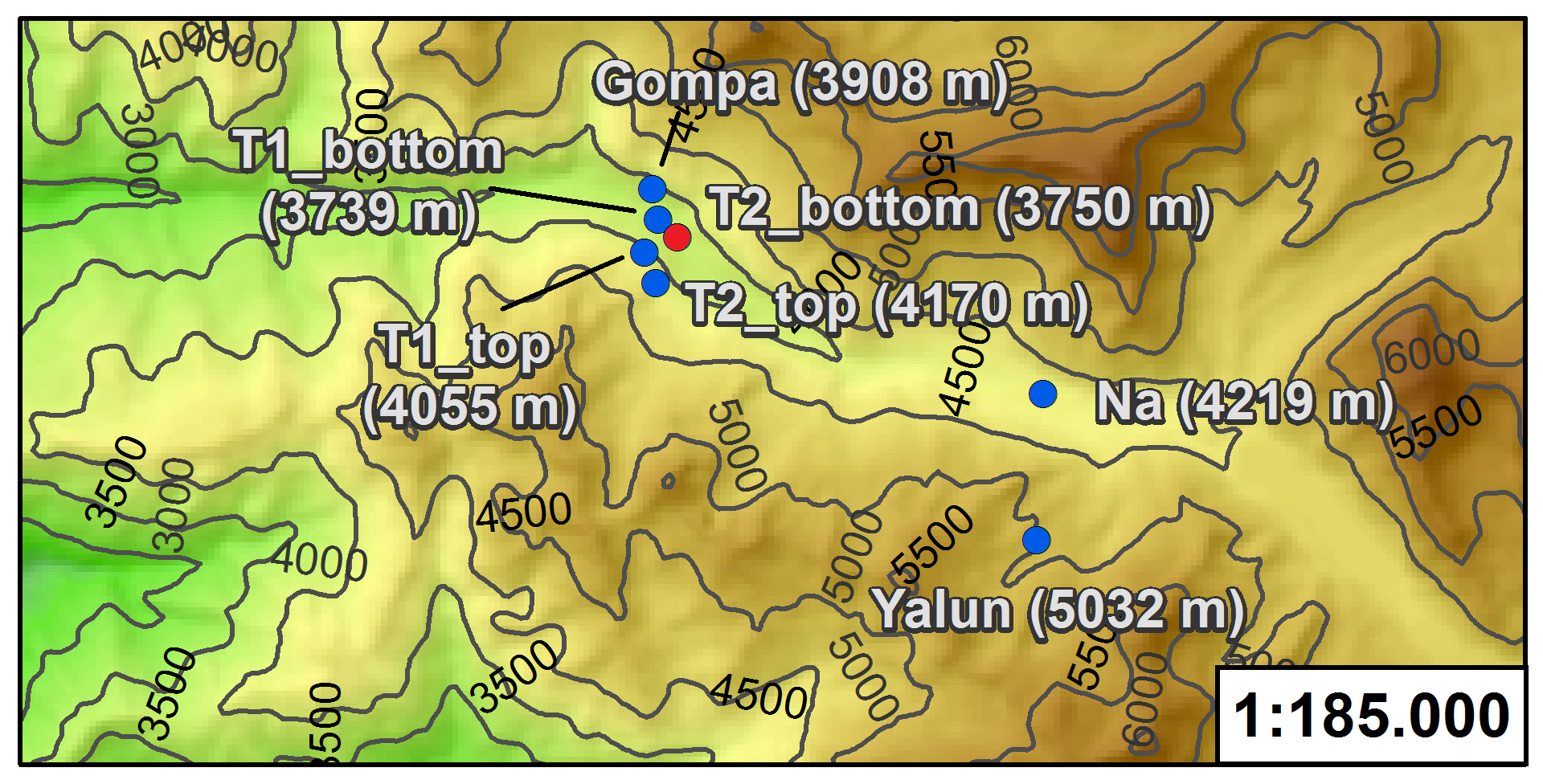 I. Study area
T2 top station at 4170 m a.s.l.
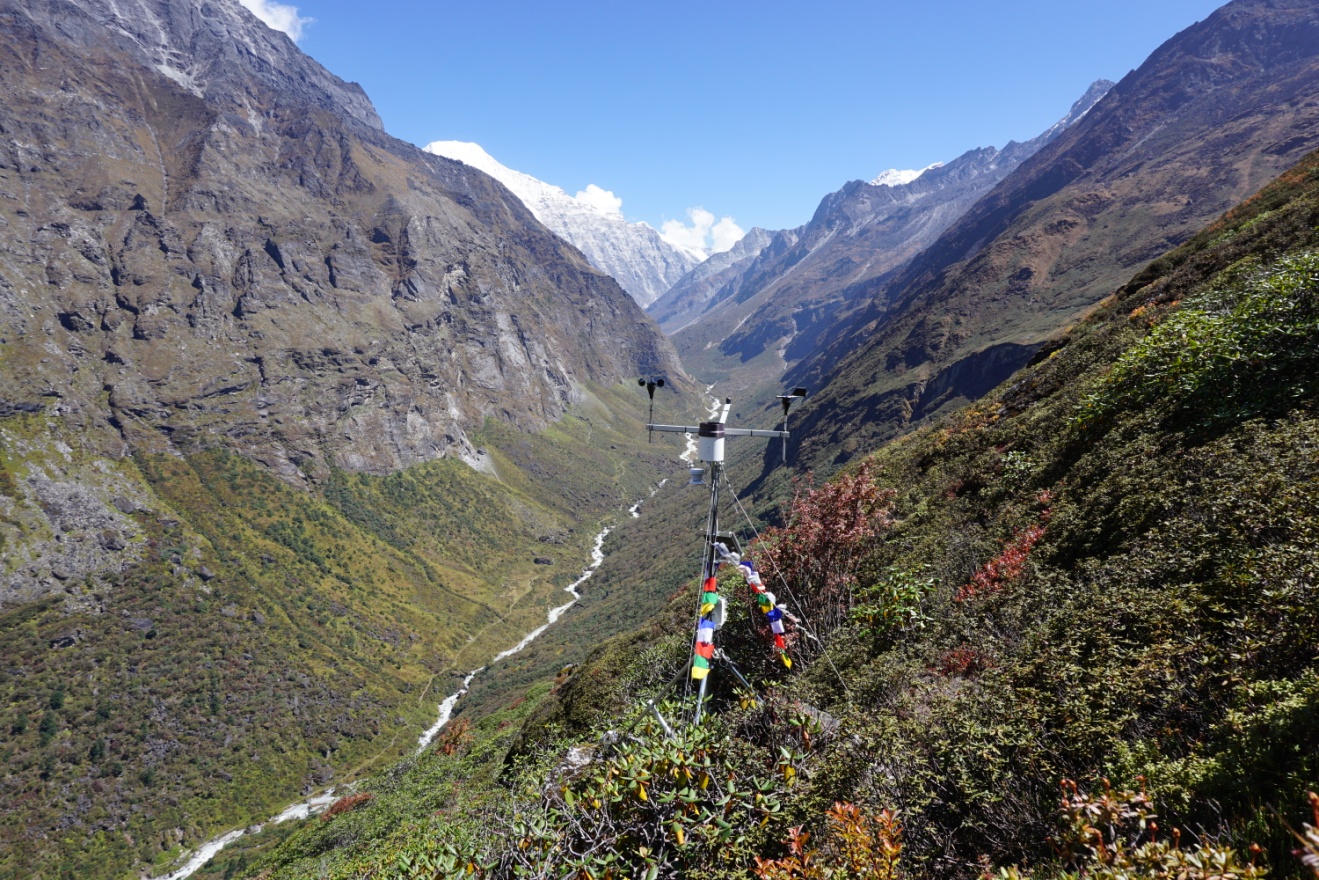 Longitude:	 86.375 °E
Latitude:	 27.905 °N
Orientation: NE

Mounted sensors: Air temperature and humidity 
	           Global irradiance
	           Rain gauge
	           Wind direction
	           Wind speed
Show sensors!
START
HOME
NEXT
PREV
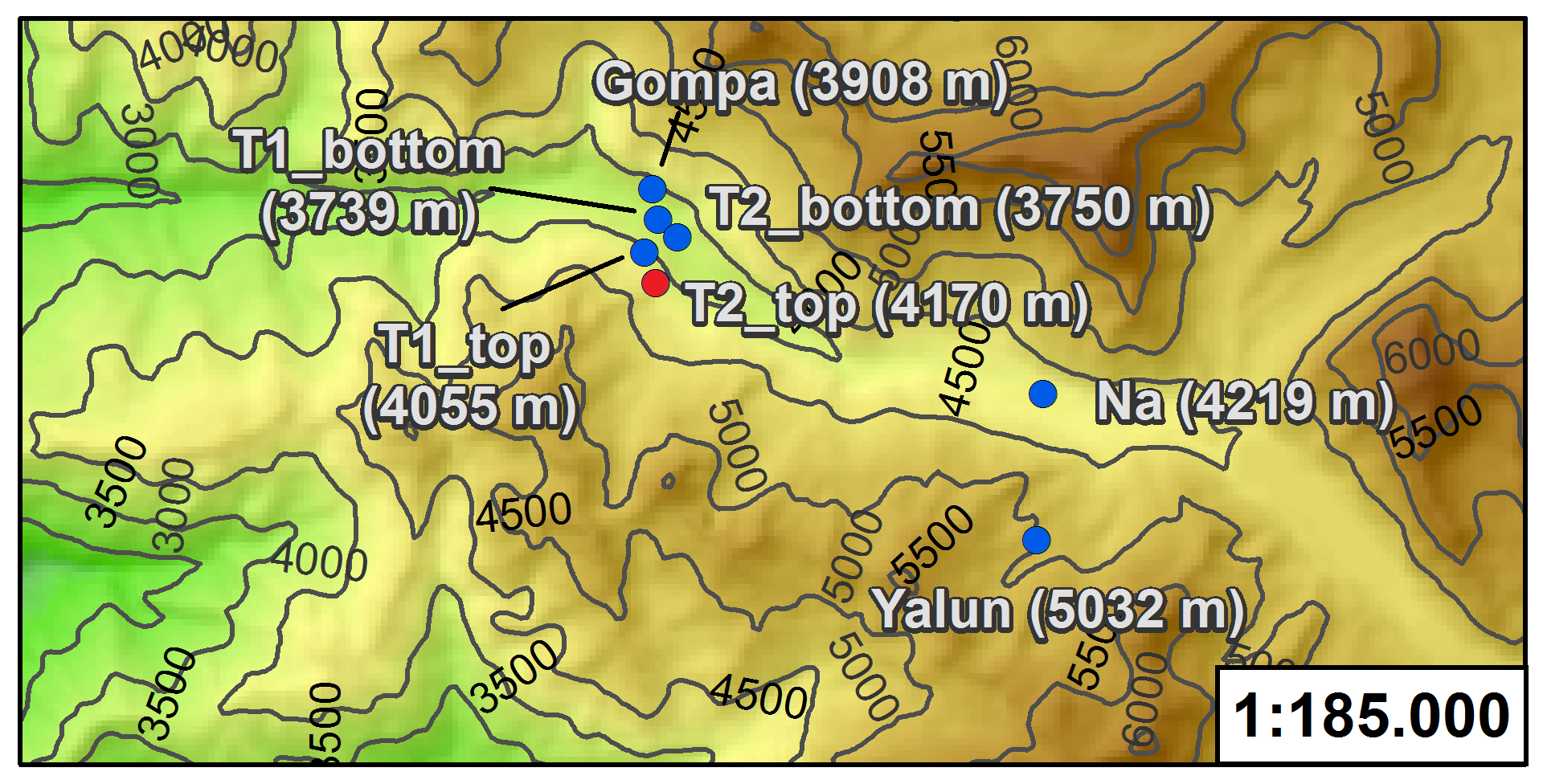 I. Study area
Na station at 4219 m a.s.l.
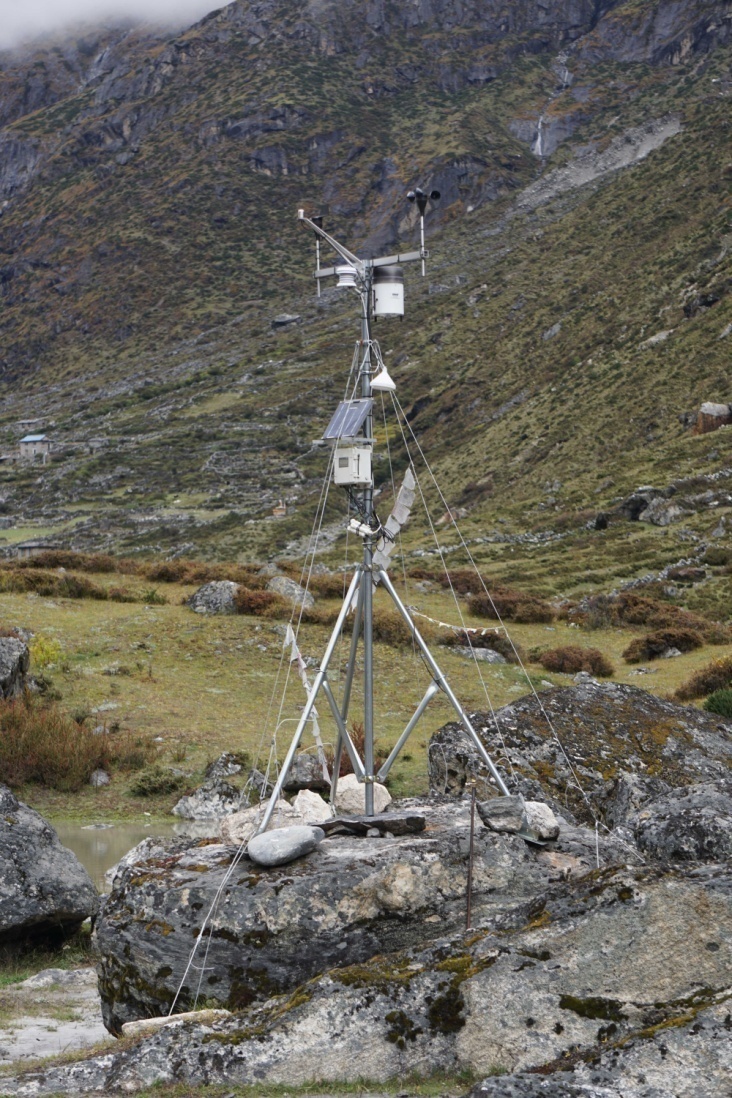 Longitude:	 86.434 °E
Latitude:	 27.878 °N
Orientation: SW

Mounted sensors: Air temperature and humidity 
	           Global irradiance
	           Rain gauge
	           Wind direction
	           Wind speed
Show sensors!
START
HOME
NEXT
PREV
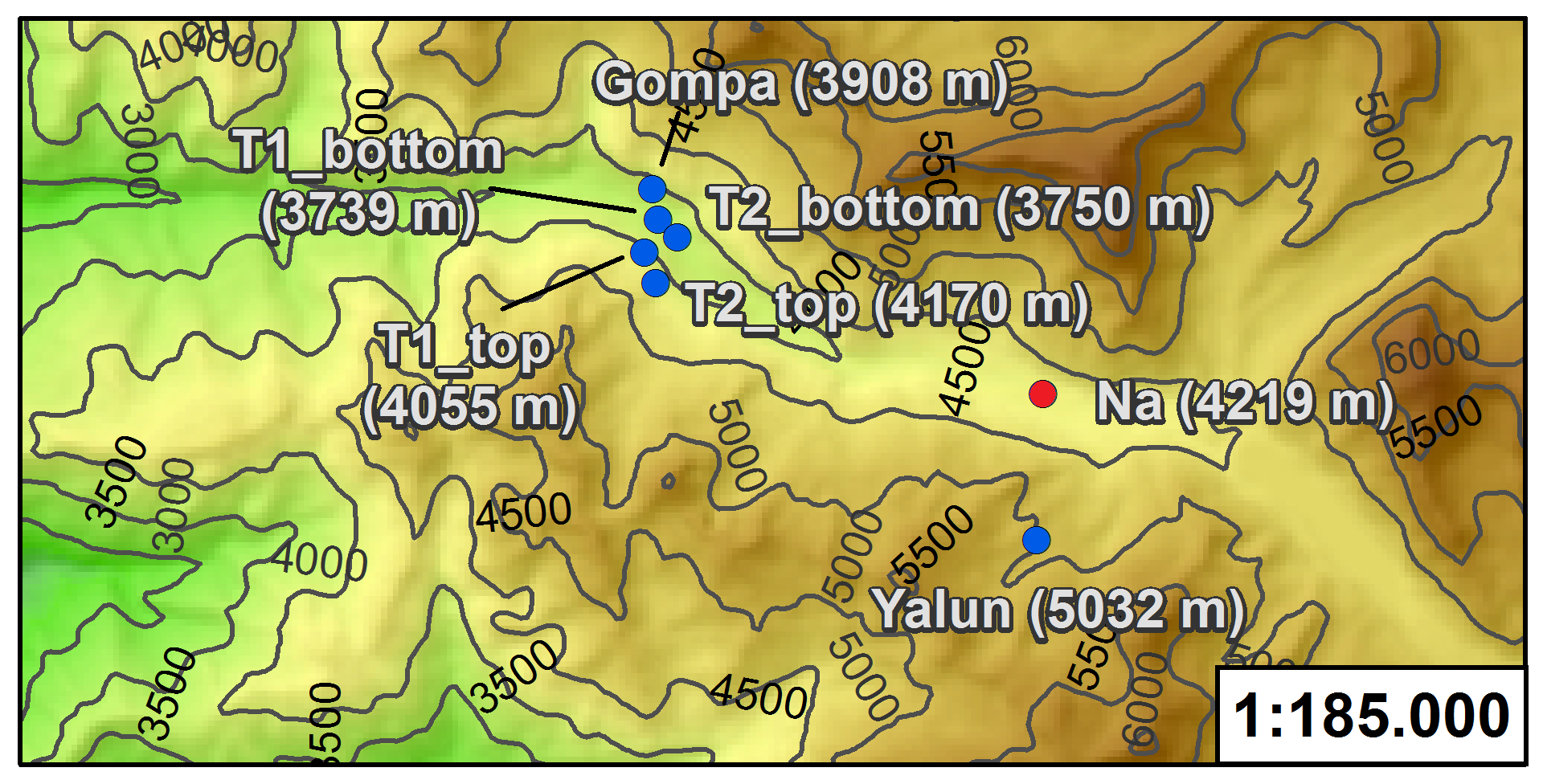 I. Study area
Yalun station at 5032 m a.s.l.
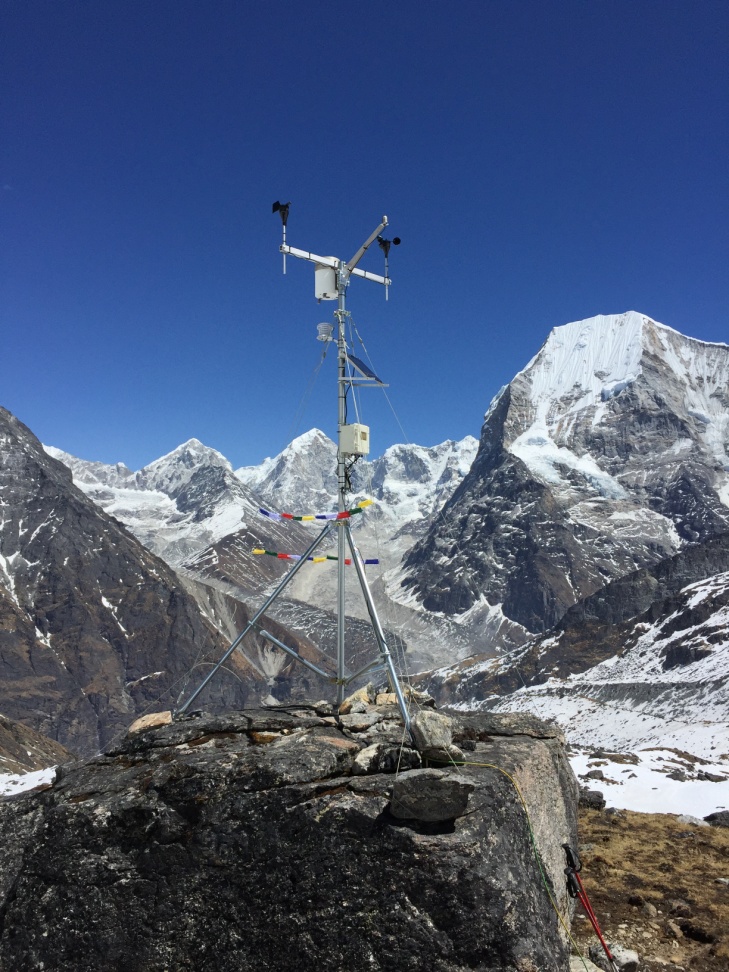 Longitude:	 86.434 °E
Latitude:	 27.859 °N
Orientation: NE

Mounted sensors: Air temperature and humidity 
	           Global irradiance
	           Rain gauge
	           Wind direction
	           Wind speed
Show sensors!
START
HOME
NEXT
PREV
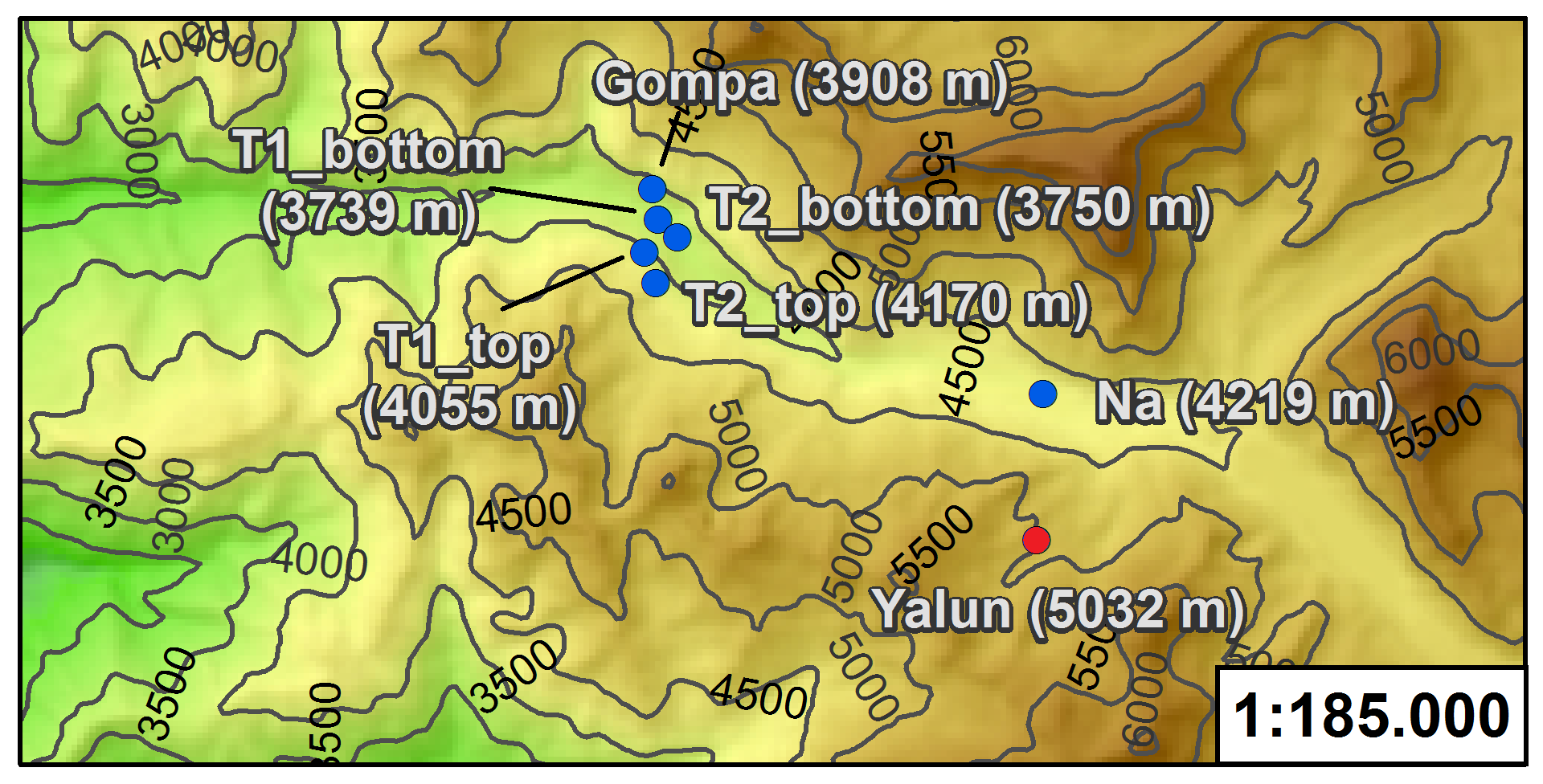 I. Study area
Installed sensors:
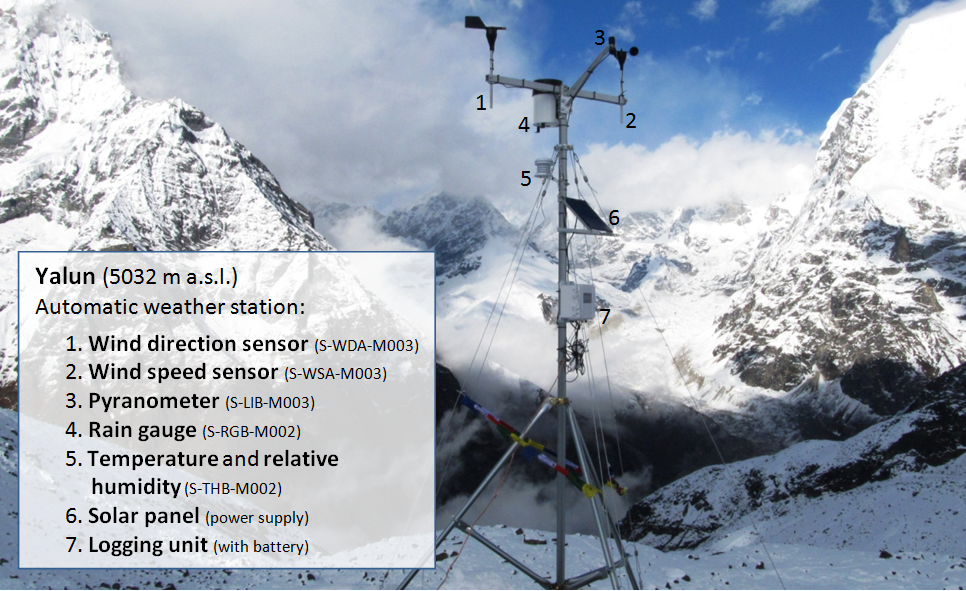 START
HOME
NEXT
PREV
Back to station overview!
II. Data base
II. Data base and methodical background
Dominated by monsoonal regime and in windward position          high precipitation rates

Seasonally maximum between mid-May until mid-September

High cloud 
coverage (left
figure)

High elevated 
areas along
N-S ridges with 
high snow cover
(right figure)
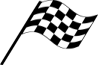 START
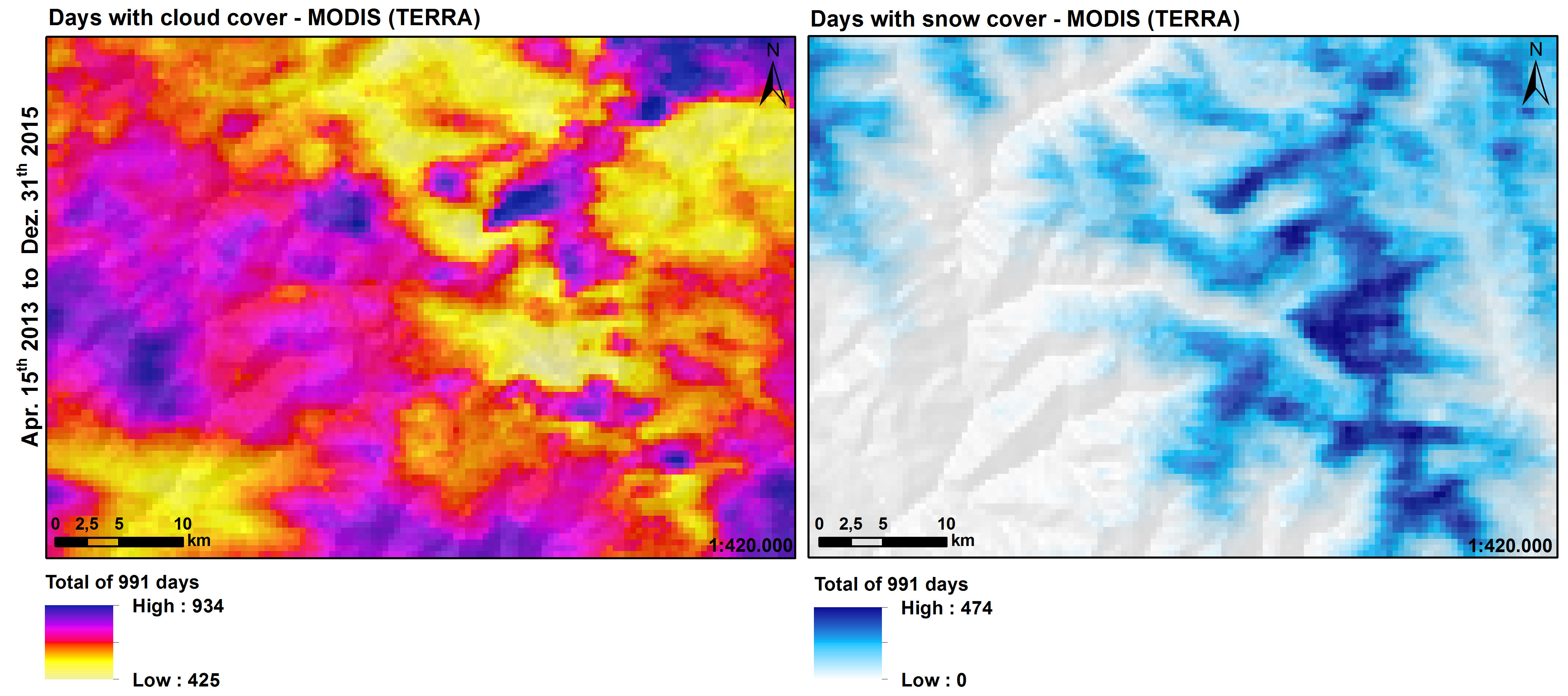 HOME
NEXT
PREV
II. Data base
Installed sensors:
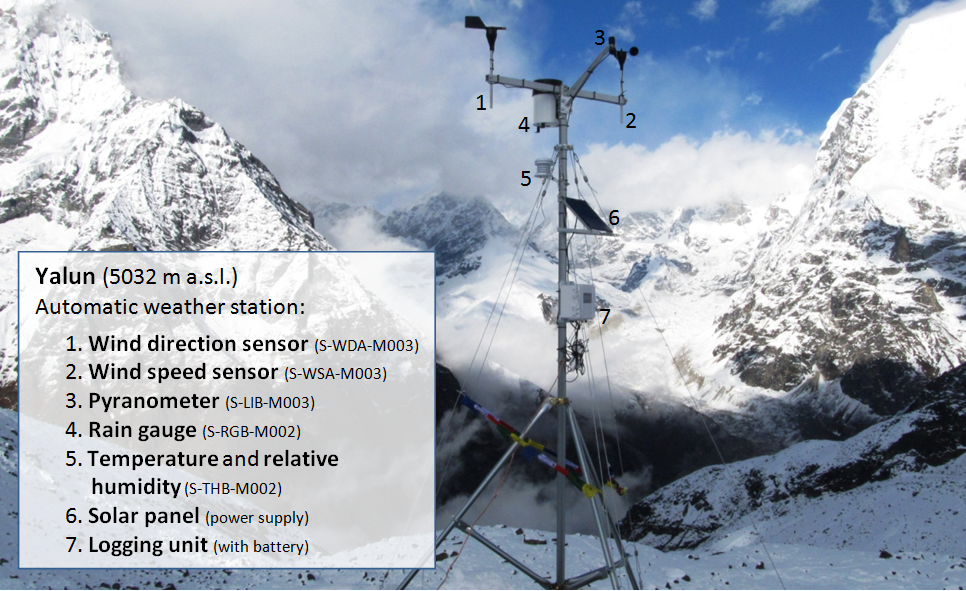 START
HOME
NEXT
PREV
II. Data base
Random forests according to Breimann 2001
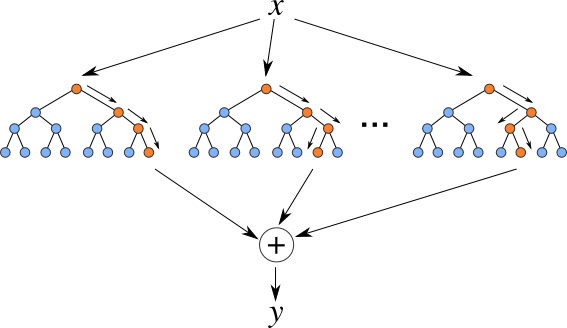 Out-of-bag-estimate of error rate (OOB error):





Mean decrease impurity (MDI):




Overall model accuracy (OA):
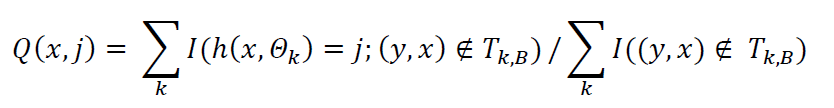 START
Formula 1: Out-of-bag-estimate of error rate (OOB error) (Breiman 2001)
HOME
NEXT
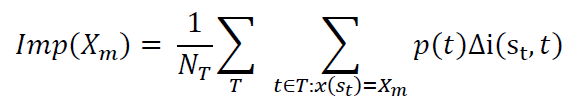 - Robust to outliers and noise and not overfitting (with a higher tree number) 
- Fast and relatively easy to parallelise
- Internal mechanisms of error estimates, strength and variable importance
- One of the “most accurate general-purpose learning techniques available” (Biau 2012: 2)
PREV
Formula 2: Mean decrease impurity (MDI) (Louppe et al. 2013)
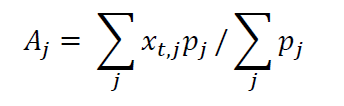 Formula 3: Overall model accuracy (OA) (Liaw and Wiener 2002)
II. Data base
III. Model development and parameter implementation
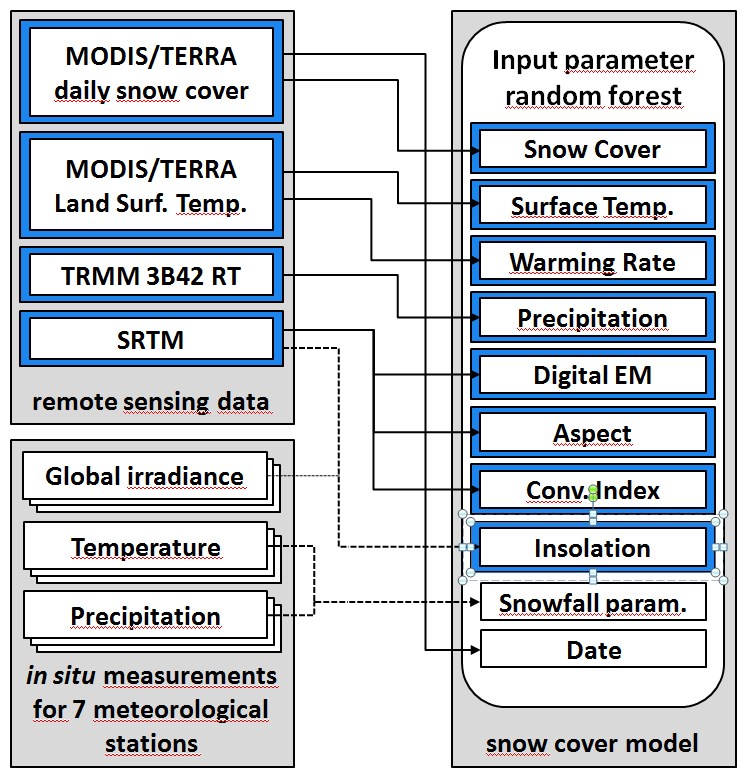 Remote sensing data on a raster basis adjusted in SAGA GIS and R
Randomised holdout data split for model validation on cell basis (2013 – 2015)
20 % test data
80 % training data

Additionally Jan. - May 2016 data excluded for later evaluation

Cells containing no data in any parameter were excluded

R package‘randomForest’ by A.Liaw and M.Wiener (2002)
START
HOME
NEXT
PREV
Solar insolation point data regionalized with SAGA GIS and R
III. Model implementation
IV. Results for intern model validation
Statistics calculated using the 20 % test data with the generated models out of 80 % training data 

  SDM - Snow Distribution Model




   Results show high overall accuracy, hit rates and Cohen’s Kappa

  SRM - Snow Recession Model



   Little lower overall accuracy, hit rates (snow loss) and Cohen’s Kappa
START
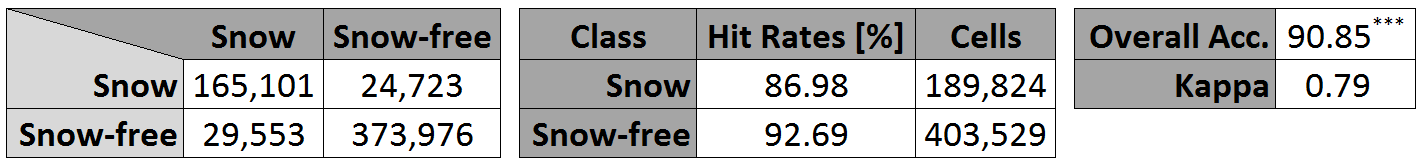 HOME
NEXT
PREV
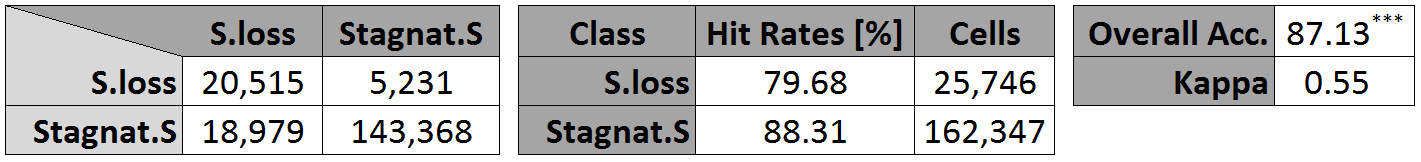 IV. Results
Sensitivity analysis of the SDM
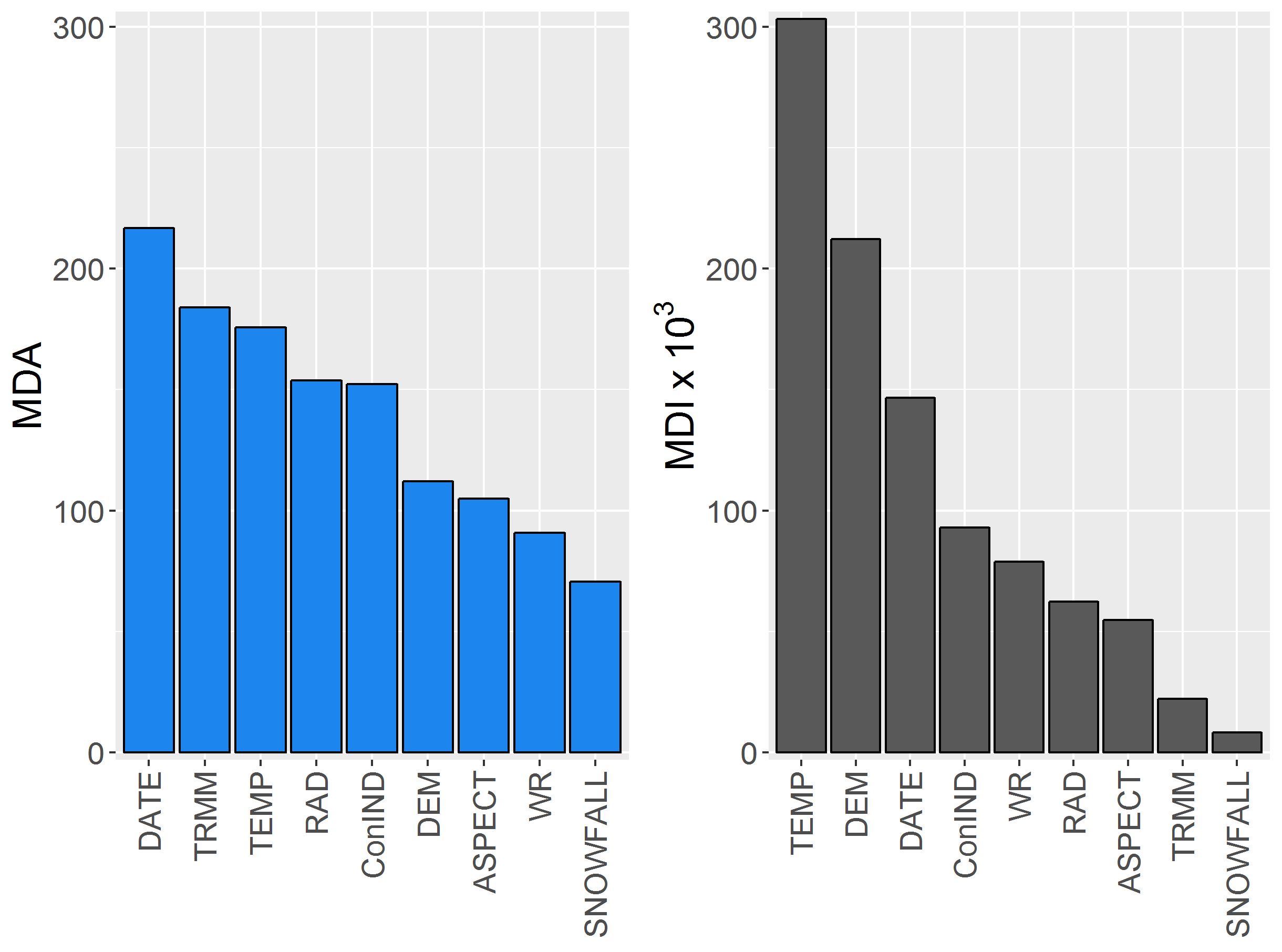 Variable importance - MDAs
Seasonality parameter (DATE),
Precipitation estimates (TRMM),
Land surface Temperatures (TEMP)
and Solar insolation (RAD)

Ability to lower node impurity – MDI
Land surface Temperatures (TEMP),
Digital Elevation Model (DEM) and
the Seasonality parameter (DATE)
START
HOME
NEXT
PREV
IV. Results
Sensitivity analysis of the SRM
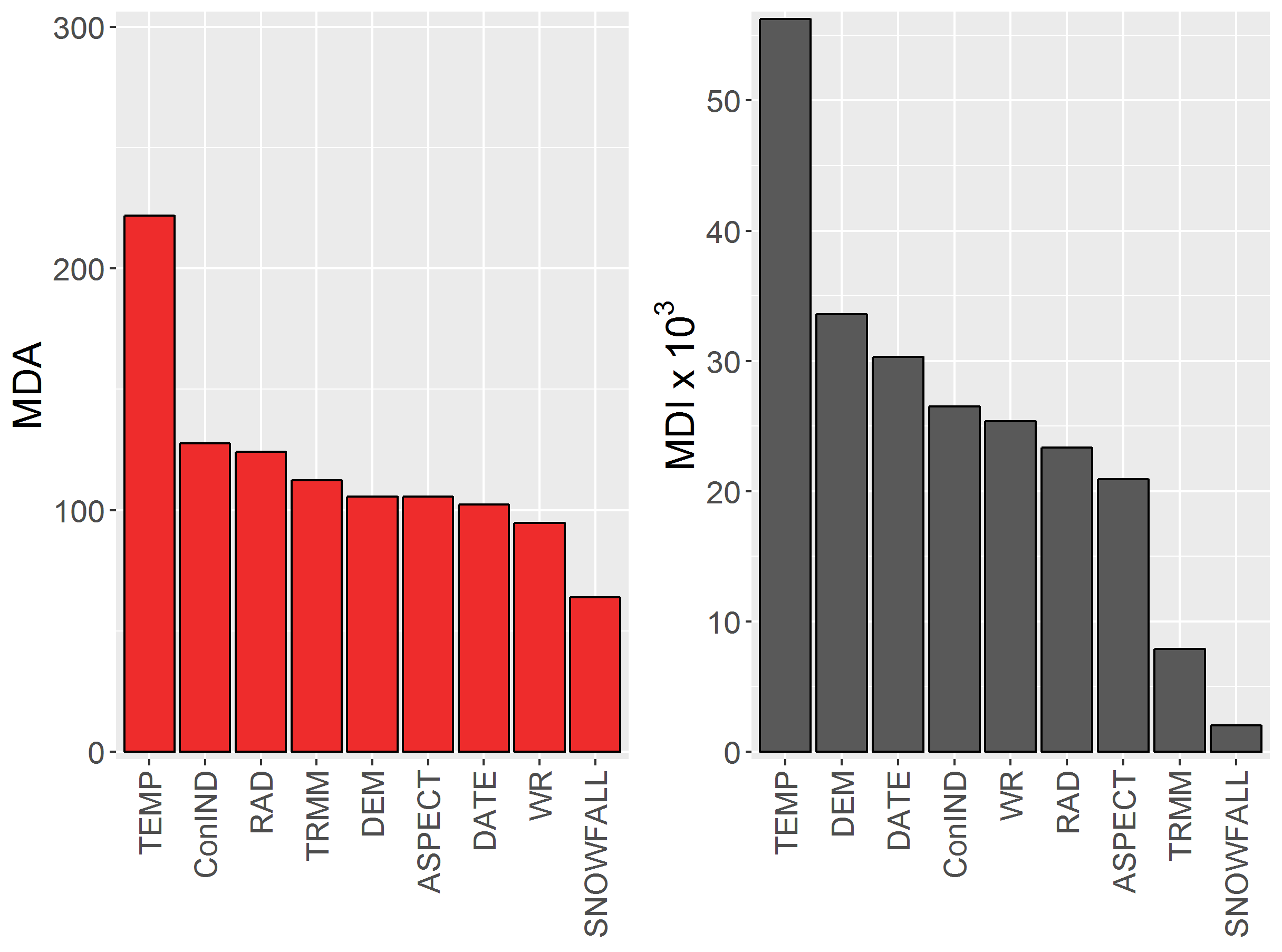 Variable importance - MDAs
Land surface Temperatures (TEMP),
Vertical Exposition (ConIND)
and Solar insolation (RAD)

Ability to lower node impurity – MDI
Land surface Temperatures (TEMP),
Digital Elevation Model (DEM) and
the Seasonality parameter (DATE)
START
HOME
NEXT
PREV
IV. Results
Modelling results for SDM at clear sky conditions
In accordance with the observation, overall acc. of 89,6 % (Feb. 9th 2016) and 88,9 % (Feb. 10th 2016)

Predicted snow patches are more contiguous

Large changes in snow cover distribution are well represented

SDM is able to fill cloud gaps / sensor saturations feasibly
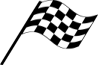 START
HOME
NEXT
PREV
IV. Results
Modelling results for SRM at clear sky conditions
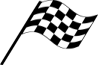 START
HOME
NEXT
PREV
In accordance with observed snow loss, overall acc. of 77,3 %, overestimation of snow stagnation

SDM is able to predict snow recession feasibly in large parts (more effort for shielded areas, e.g. including lee gradient from peripheral to more central areas)
IV. Results
V. Snow Distribution Model validation for consecutive days
2016
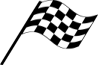 START
HOME
NEXT
PREV
Overall Accuracy (for days with more than 100 cells detected by MODIS)
	   	Cohen’s Kappa

Slightly increasing accuracy towards beginning of the monsoon, higher increment for the Kappa
Several periods with unfavourable atmospheric conditions (almost full observation gaps)
IV. Results
Snow Recession Model validation for consecutive days
2016
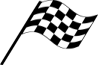 START
HOME
NEXT
PREV
Overall Accuracy (for subsequent days with more than 50 cells each detected by MODIS)
	   	Cohen’s Kappa

Compared to SDM lower accuracy and kappa in general, increasing trend towards monsoon
Several periods with unfavourable atmospheric conditions (almost full observation gaps)
IV. Results
Discussion and outlook
Bottom-up approach with random forests provided comparable results to physical top-down snow cover distribution models (with even higher spatio-temporal resolution – 8 day MODIS snow cover composites vs. daily snow cover data in the presented approach)
	(90.85 % for SDM to 90.0 % WEB-DHM-S by Shrestha et al. 2012)

		computational extensive, statistic robust and alienable(!) method to predict snow 	cover in the Central Himalaya region

Strong dependencies between spatio-temporal climatic variations, topographic parameters and snow cover dynamics

Monsoon period yet not properly resolved (likewise physical approaches e.g. Shrestha et al. 2012)

Huge potential for further enhancements and applications:

Employing MODIS snow cover data version 6 with NDSI, use combination of TERRA and AQUA plattforms (according to Gao et al. 2010),  Apply the same modelling approach to adjacent areas, e.g. Khumbu Himal (EV-K2-CNR) for additional verification, Installation of different sensor for fluid and solid deposition
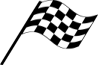 START
HOME
NEXT
PREV
V. Discussion